Coins
By Zoe
1.
How many 10c coins make 20c?

+
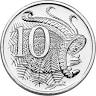 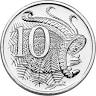 =
Answer:
2.
How many 10c coins make 50c?
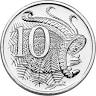 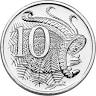 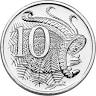 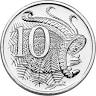 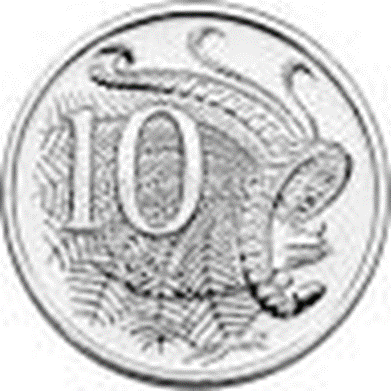 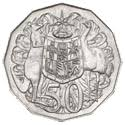 +
=
+
+
+
Answer:
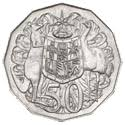 3.
How many 10c coins make $1?
+
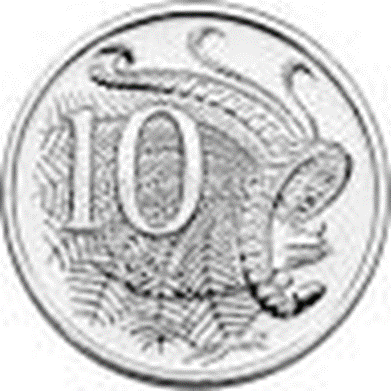 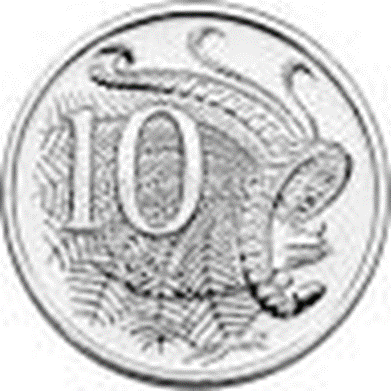 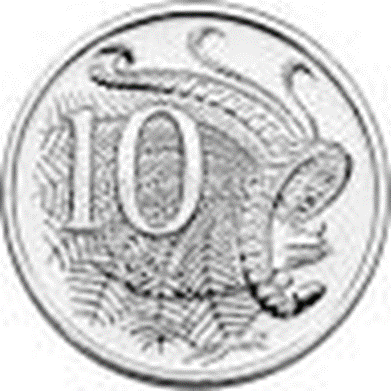 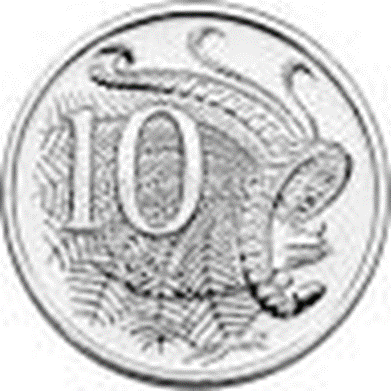 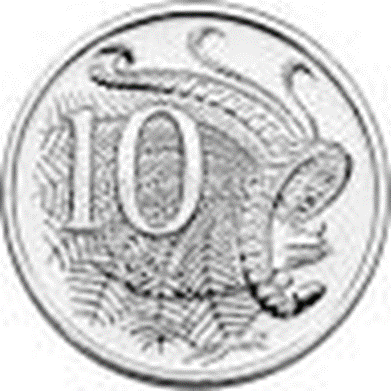 +
+
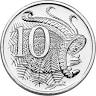 +
+
+
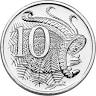 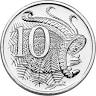 +
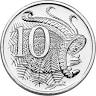 +
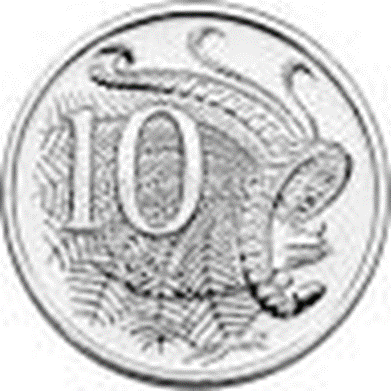 =
Answer:
4.
How many 20c coins make $1?
+
+
+
+
=
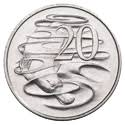 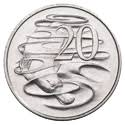 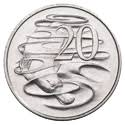 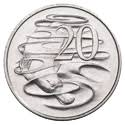 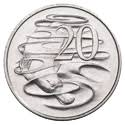 Answer:
5.
How many 50c coins make $1?
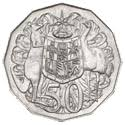 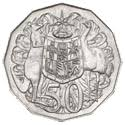 +
=
Answer:
6.
How many ways can you make 50c?
+
+
=
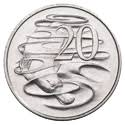 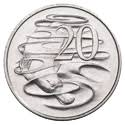 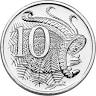 =
+
+
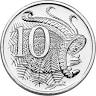 +
+
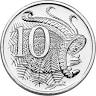 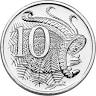 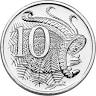 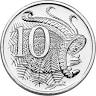 =
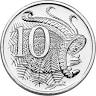 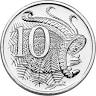 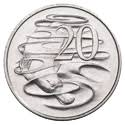 Answer:
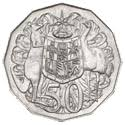 7.
I have three coins that total 40c- What coins are they?
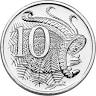 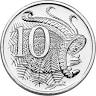 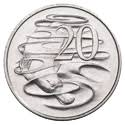 +
=
+
Answer:
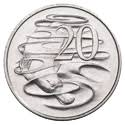 8
I have coins that make a dollar – What are they?
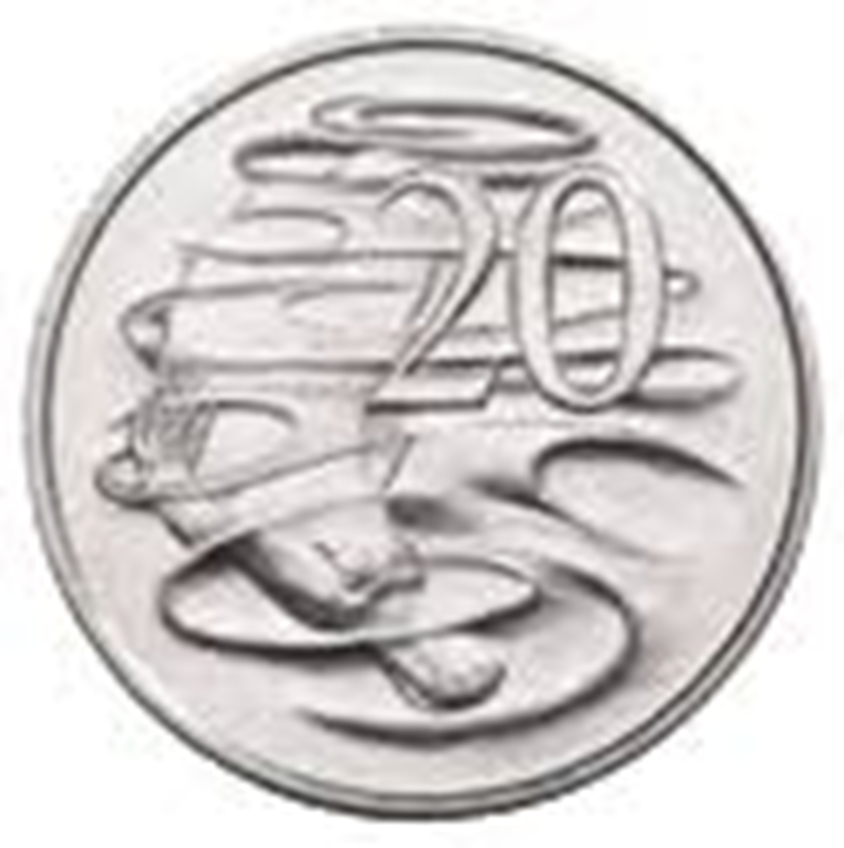 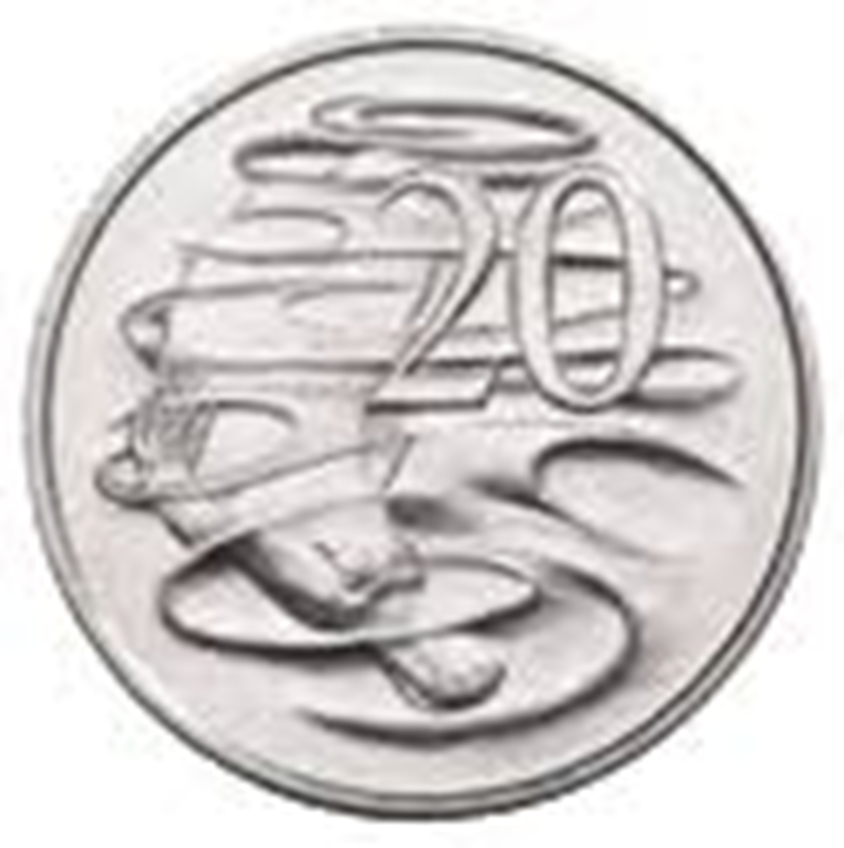 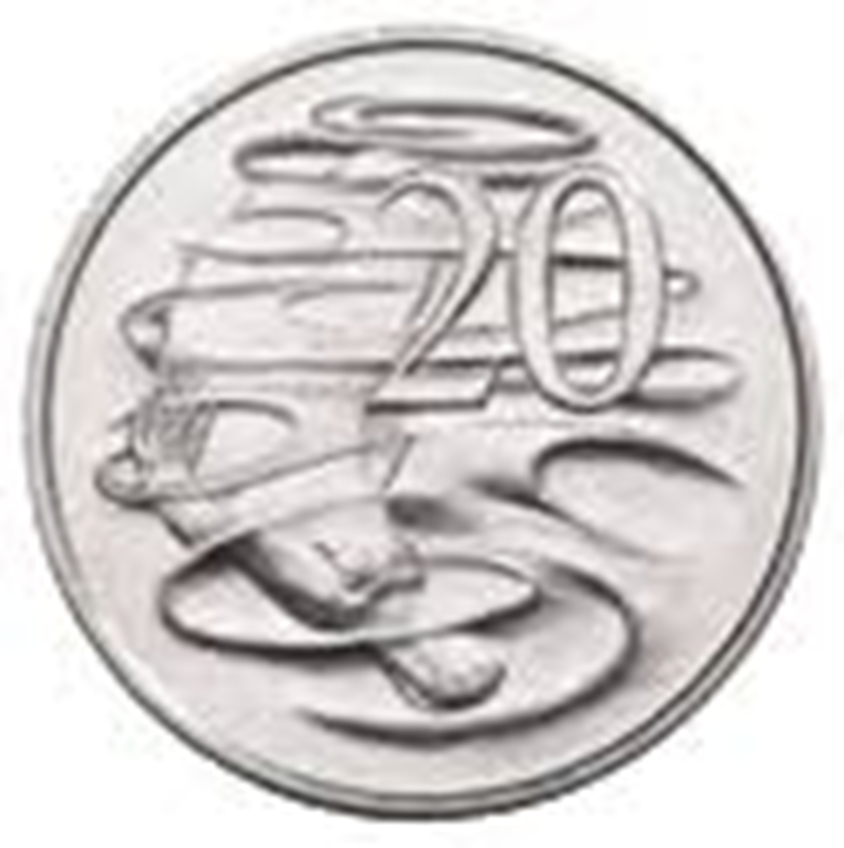 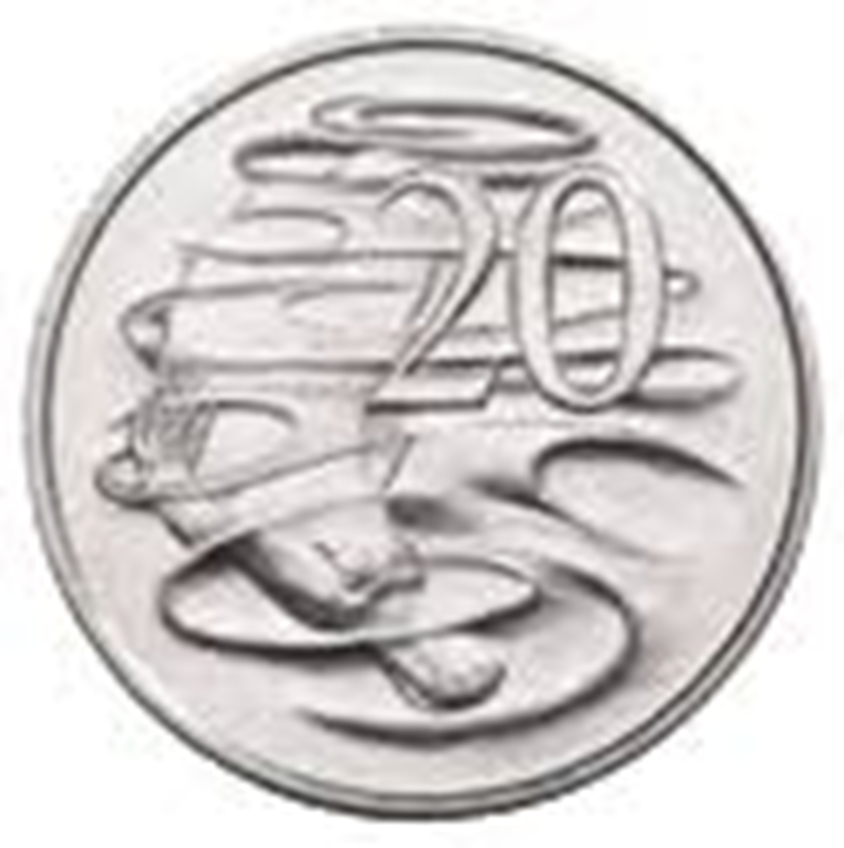 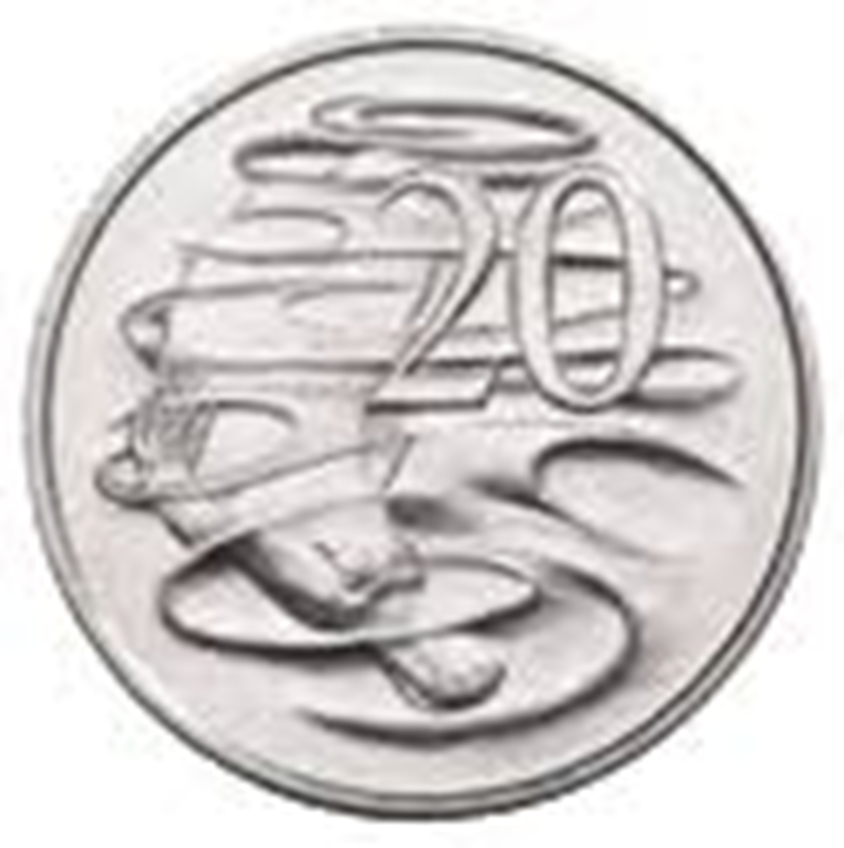 +
=
+
+
+
Answer:
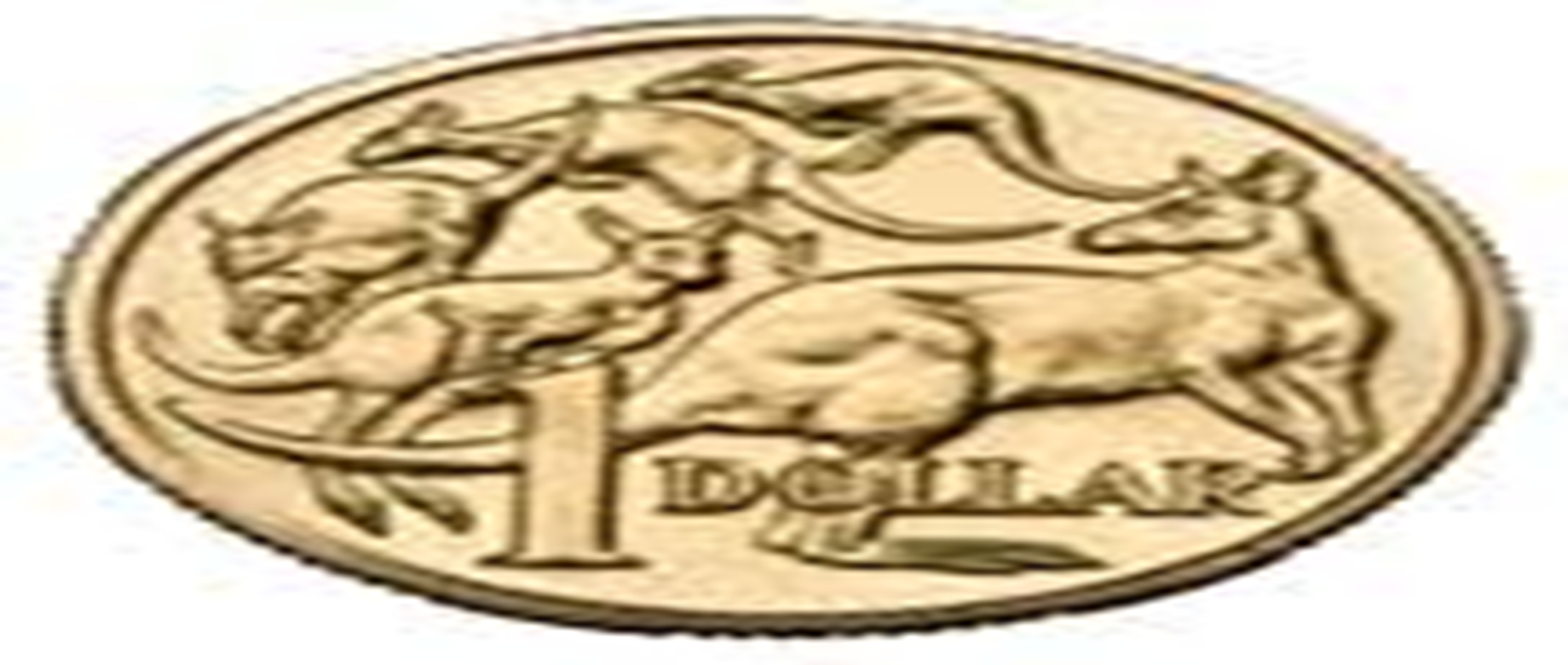 What 1 coin could you use to buy a postcard that costs 40c?
Answer:
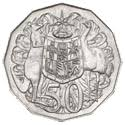 What 1 coin could you use to buy a pencil that costs 70c?
Answer:
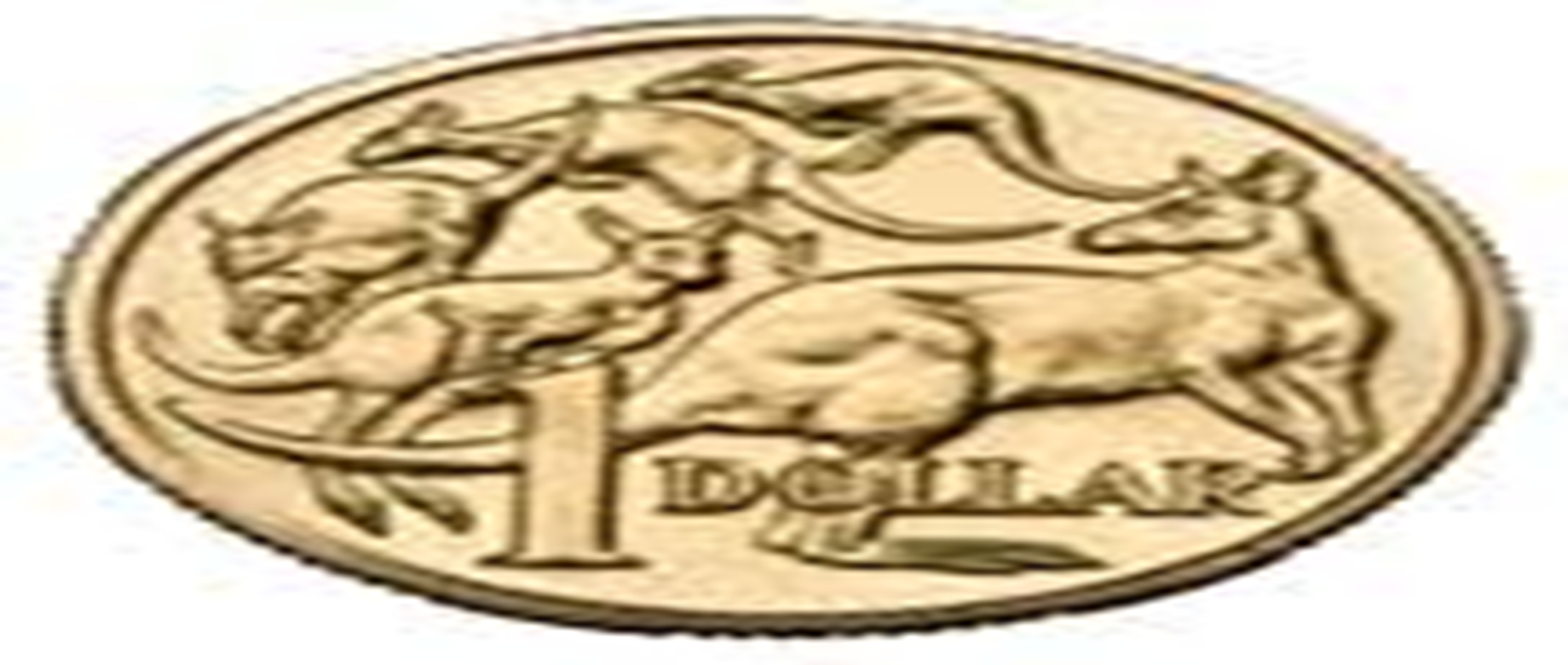 What 1 coin could you use to buy a ice-cream that costs $1.50?
Answer:
Facts
By Zoe
At the Royal Australian Mint there is a staircase filled with five cent coins.
Did you know that our gold coins are not really made of gold and our silver coins are not made from silver? The gold coins are made from copper, aluminium and nickel and the silver coins are made from copper and nickel. This is because these metals cost less than gold or silver.
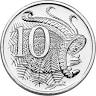 You cannot tell the value of a coin by looking at its size. The two dollar coin is smaller than the one dollar coin, the fifty cent coin and the ten cent coin, but is worth more than each of them and all of them added together!
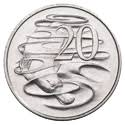 Which coin do you think weighs the most? It is the fifty cent coin. Until 1969 the fifty cent coin was round! Now it has twelve sides.
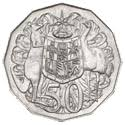 Australian coins that have a bumpy edge are called ‘milled’ coins. Can you work out which ones are the milled coins? (Hint: there is only one coin that is not milled.)(See second last page for the answer!)
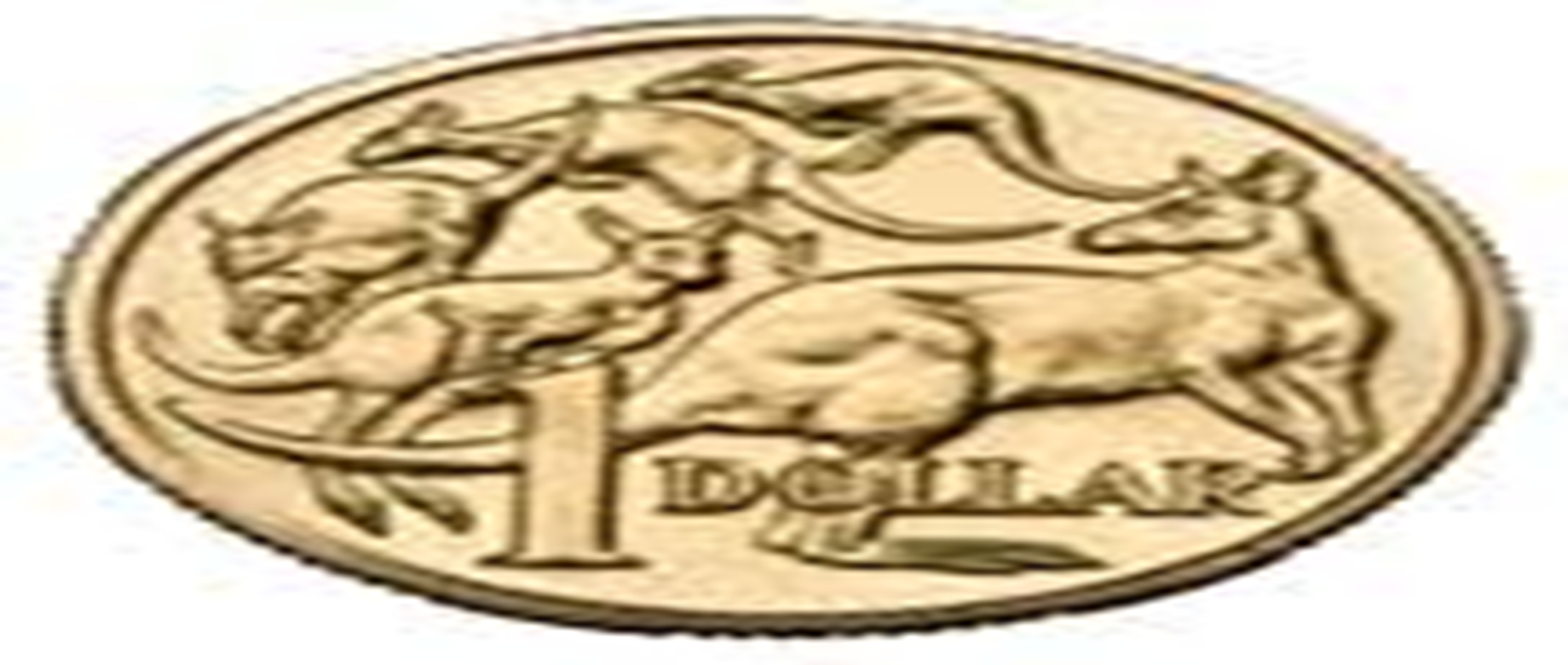 The Mint does not make Australian notes. All our notes are printed in Victoria by a company called Note Printing Australia. If you live in Canberra, or are visiting, you can visit the Mint and see coins being made. You can also make your own coin to take home.
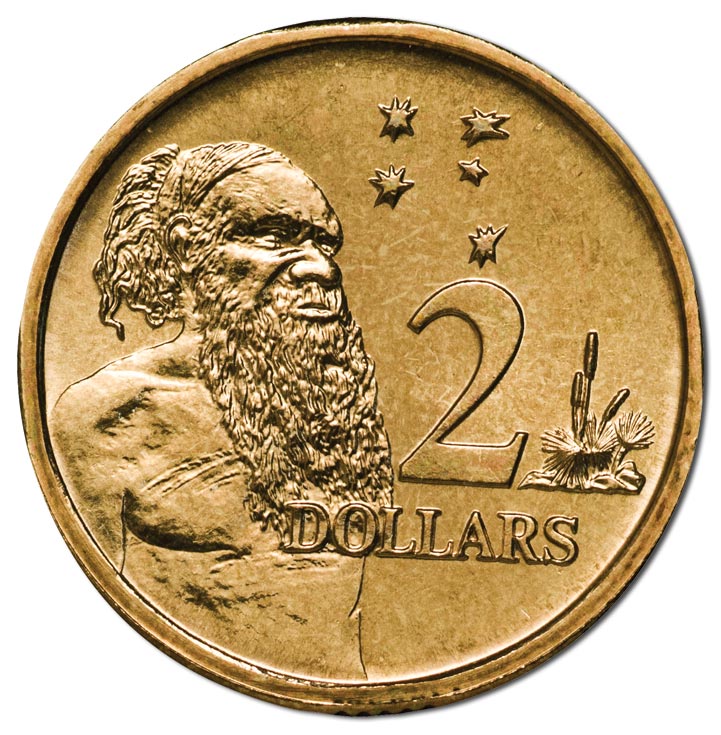 This is the answer from the question: Australian coins that have a bumpy edge are called ‘milled’ coins. Can you work out which one is not are milled coins? (Hint: there is only one coin that is not milled.)
Answer is…
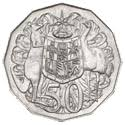